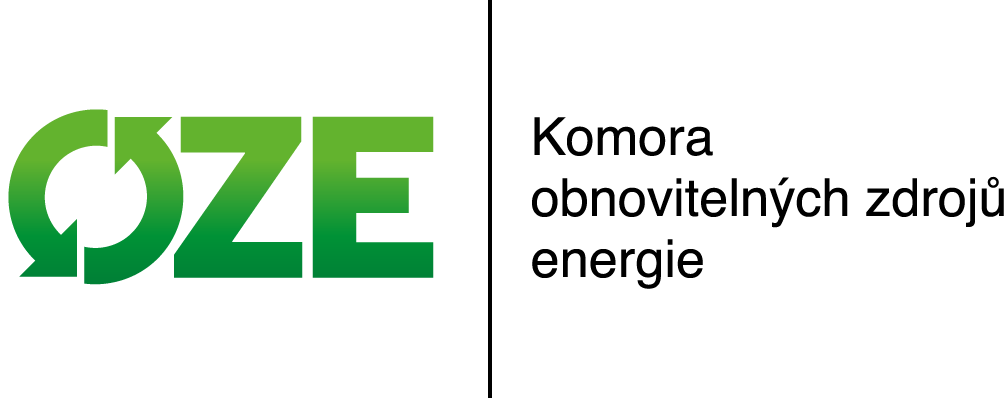 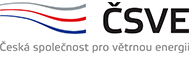 Proč a jak  v praxi realizovat VTE
ENERGETICKÉ FÓRUM ÚSTECKÉHO KRAJE 2024
Most, 14. listopadu 2024
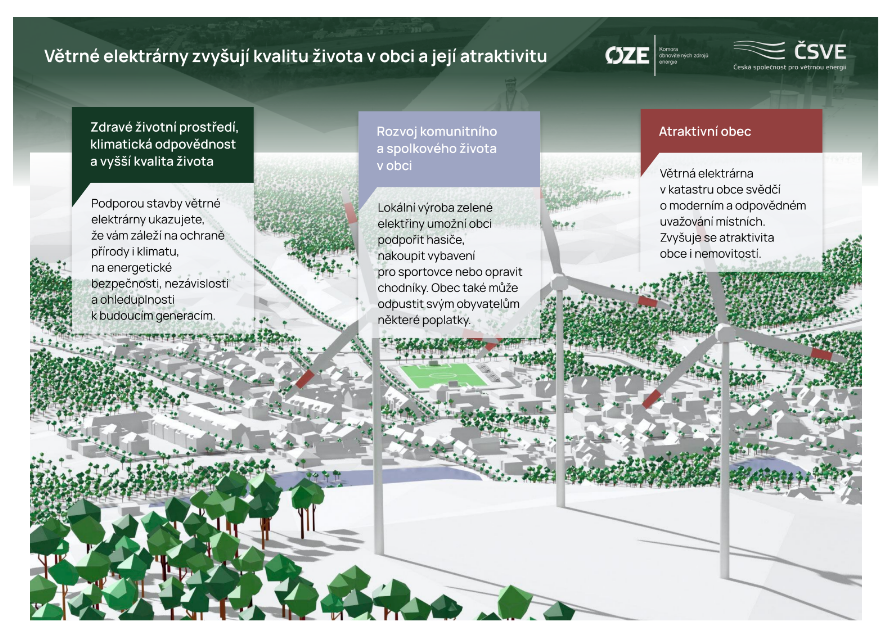 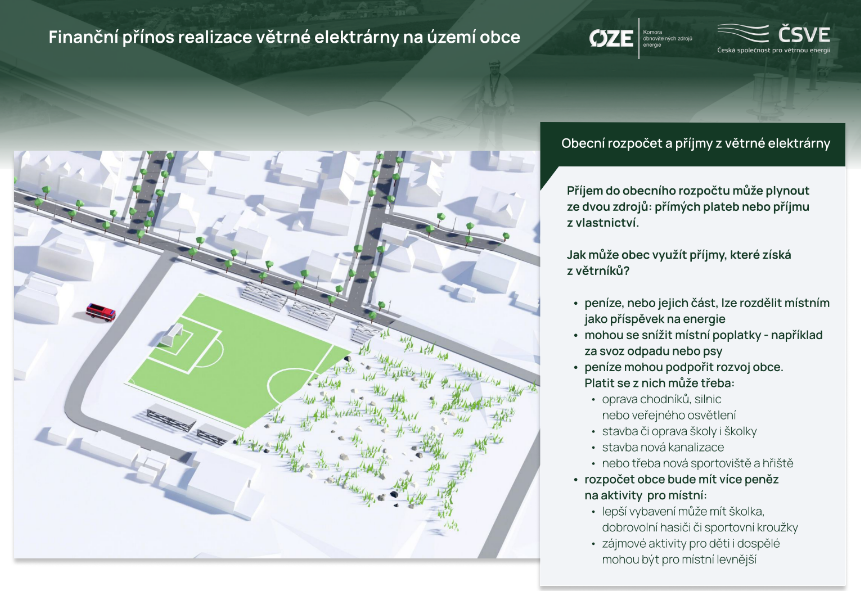 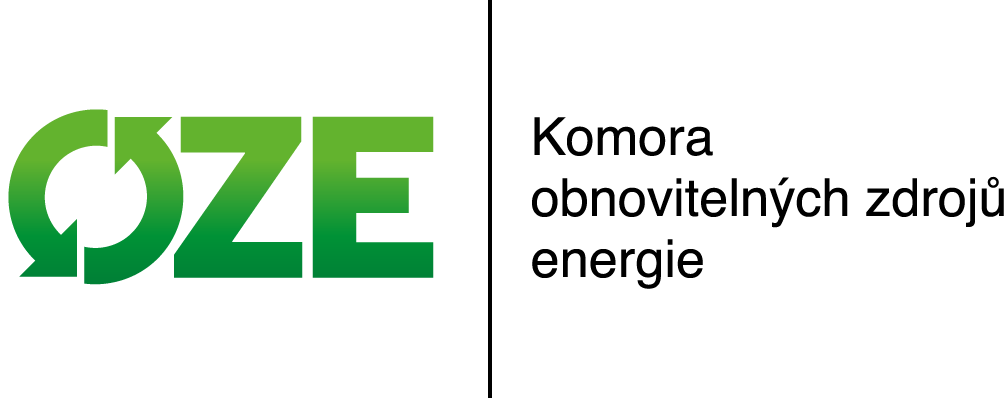 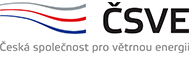 Roste počet lidí ochotných vidět z domu na větrníky
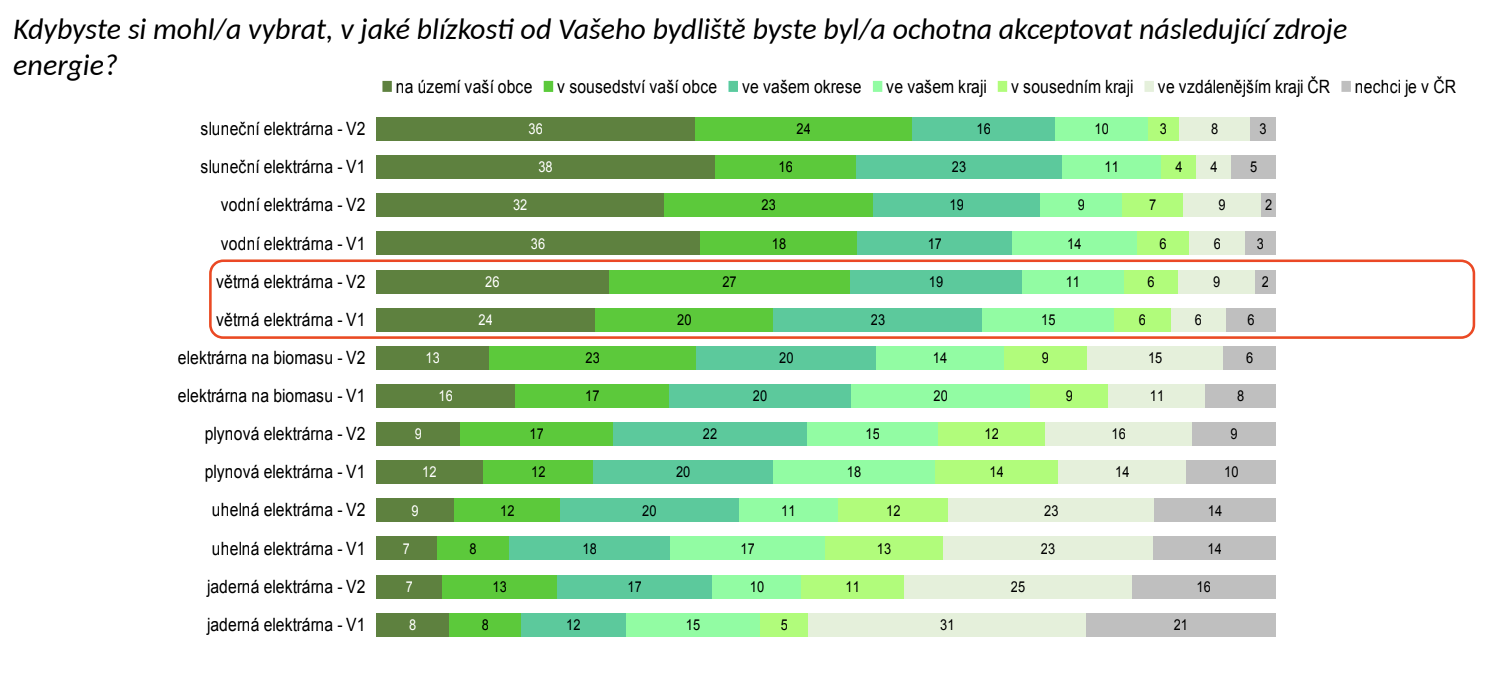 [Speaker Notes: ze 44 na 53 v HK kraji, v PU a OC stejný trend
na území vlastní a sousední obce
ze 6 na 2 “nechci je v ČR”

mediální obraz negativní veřejnosti není tak žhavý, jaký máme z médií dojem (několik důvodů)]
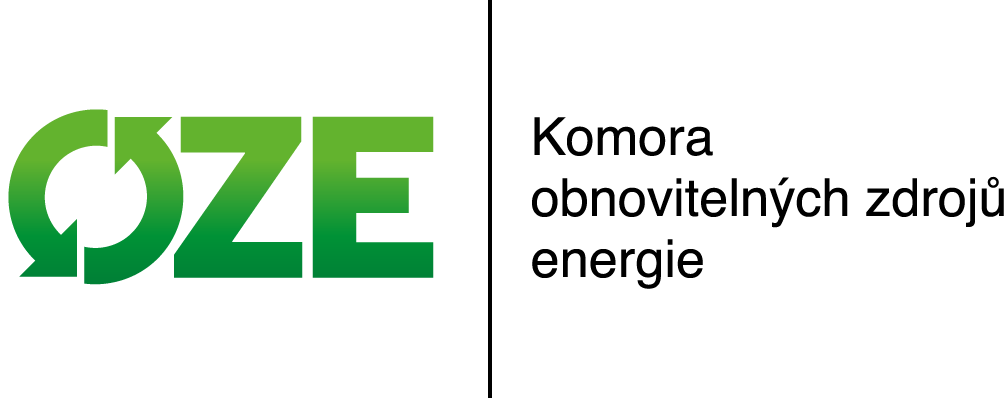 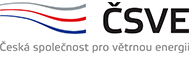 Víc než polovině obyvatel nevadí větrníky na dohled či pravidelně potkávat
20 až 25 % obyvatel nevadí větrné elektrárnyNA ÚZEMÍ SVÉ OBCE
+ dalších cca 20 % akceptuje V SOUSEDSTVÍ SVÉ OBCE  (tj. stále na ně uvidí)
+ dalších cca 25 % V JEJICH OKRESE ("budou kolem nich jezdit")

Zdroj: Postoj obyvatel vybraných krajů k větrným elektrárnám. 2024. (pdf)
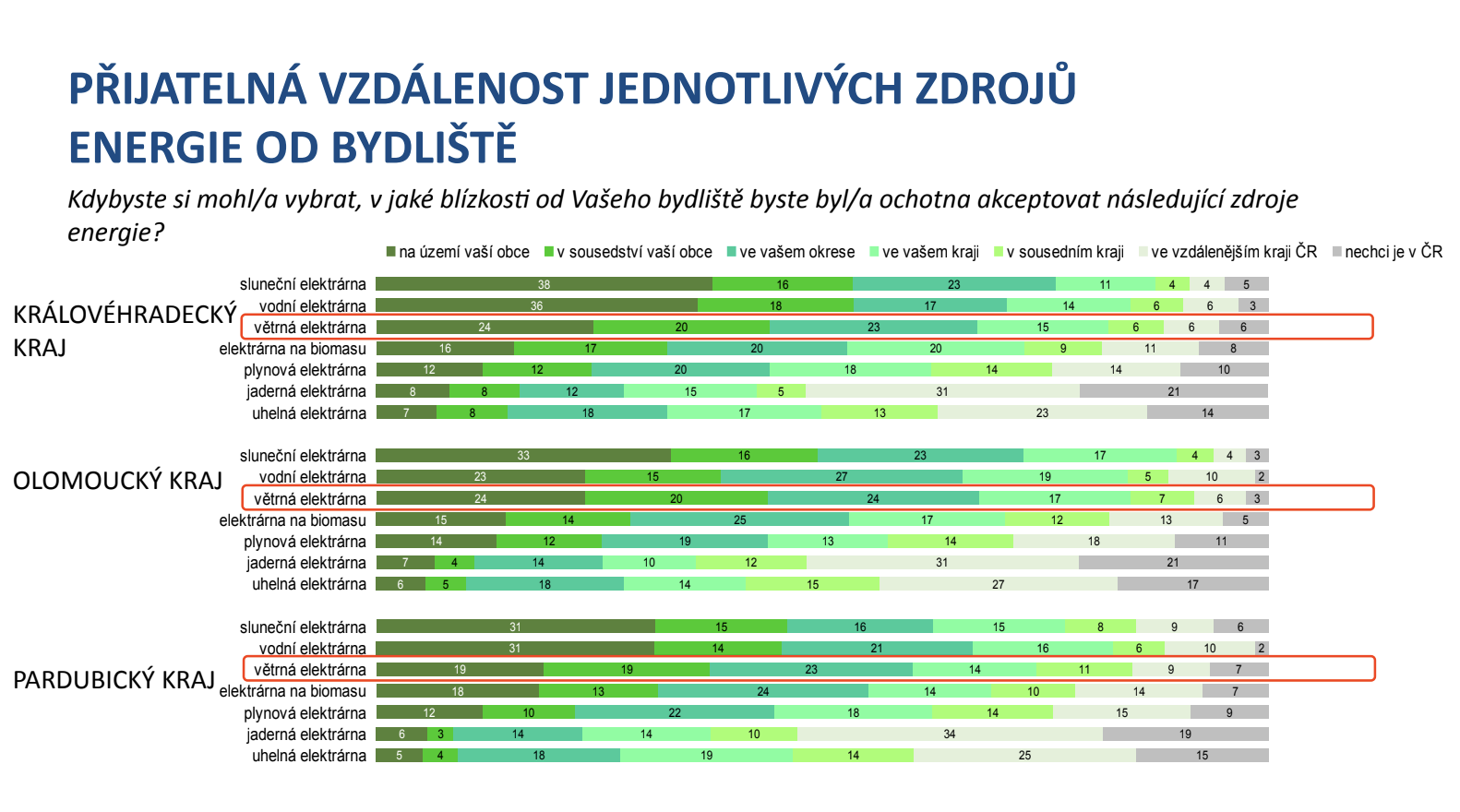 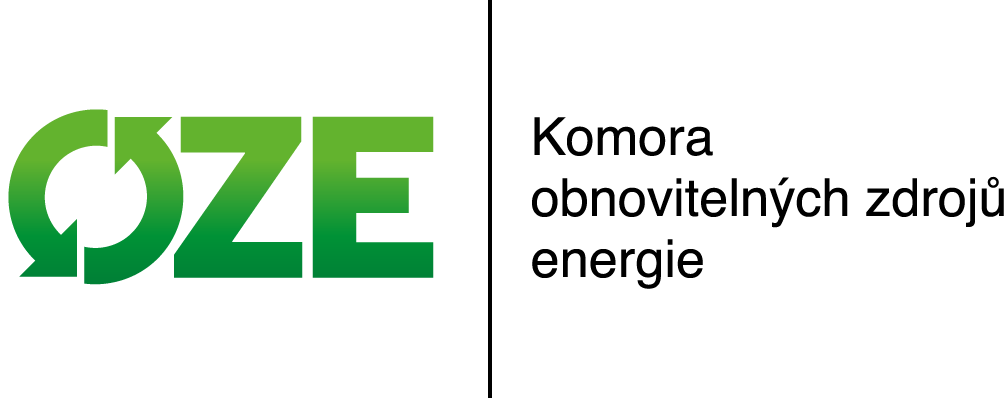 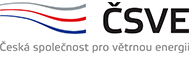 Energetickým odborníkům věří veřejnost nejvíc
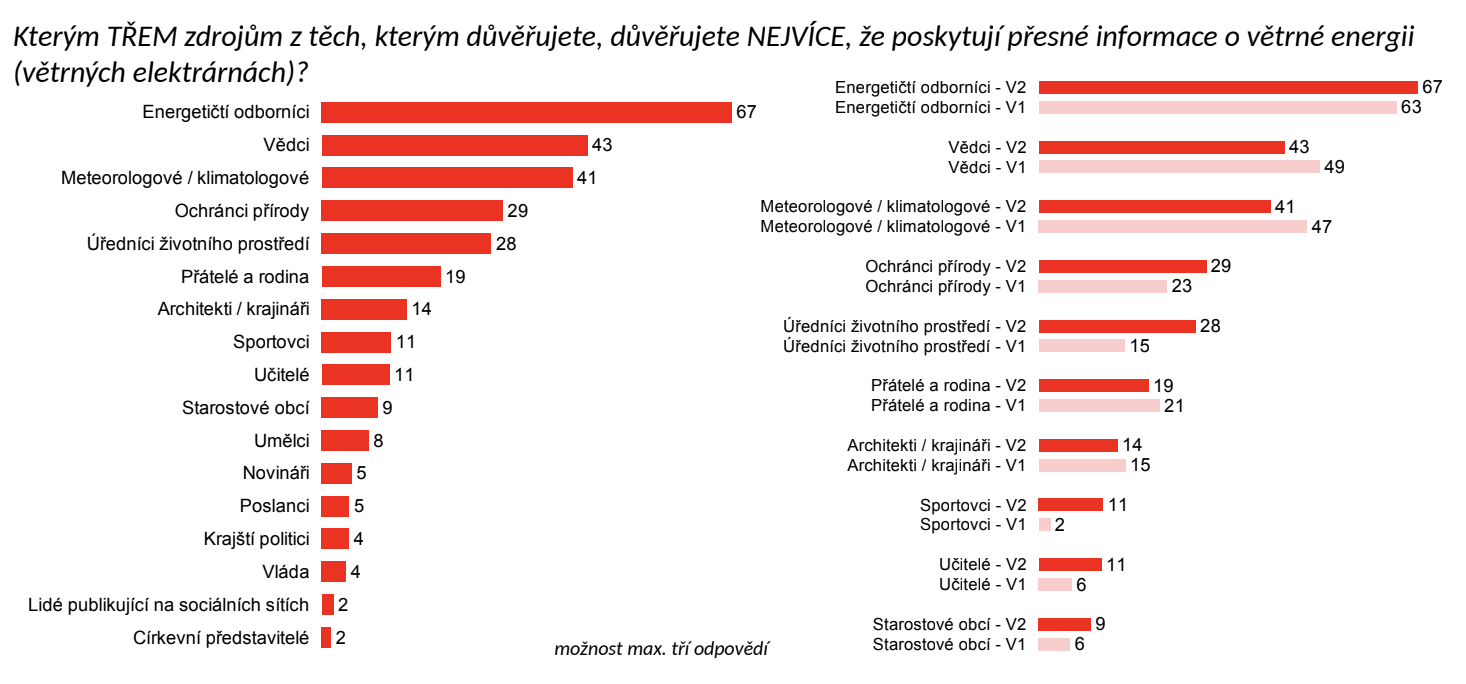 [Speaker Notes: To je trochu dvojsečné (Daniel Křetínský i Štěpán Chalupa, každý říká něco jiného)

ale pro nás je to dobrá zpráva, že naše vyjádření 2 ze 3 berou]
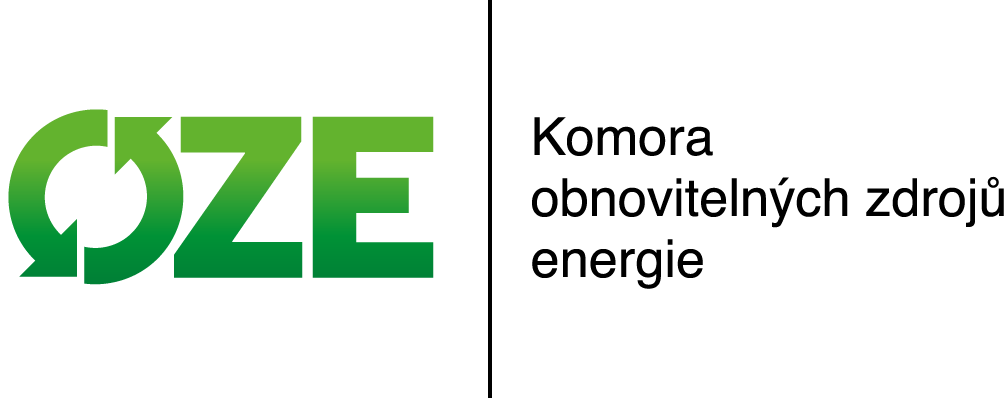 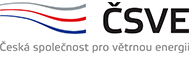 Praktické rady pro zástupce obcí
2024
2023
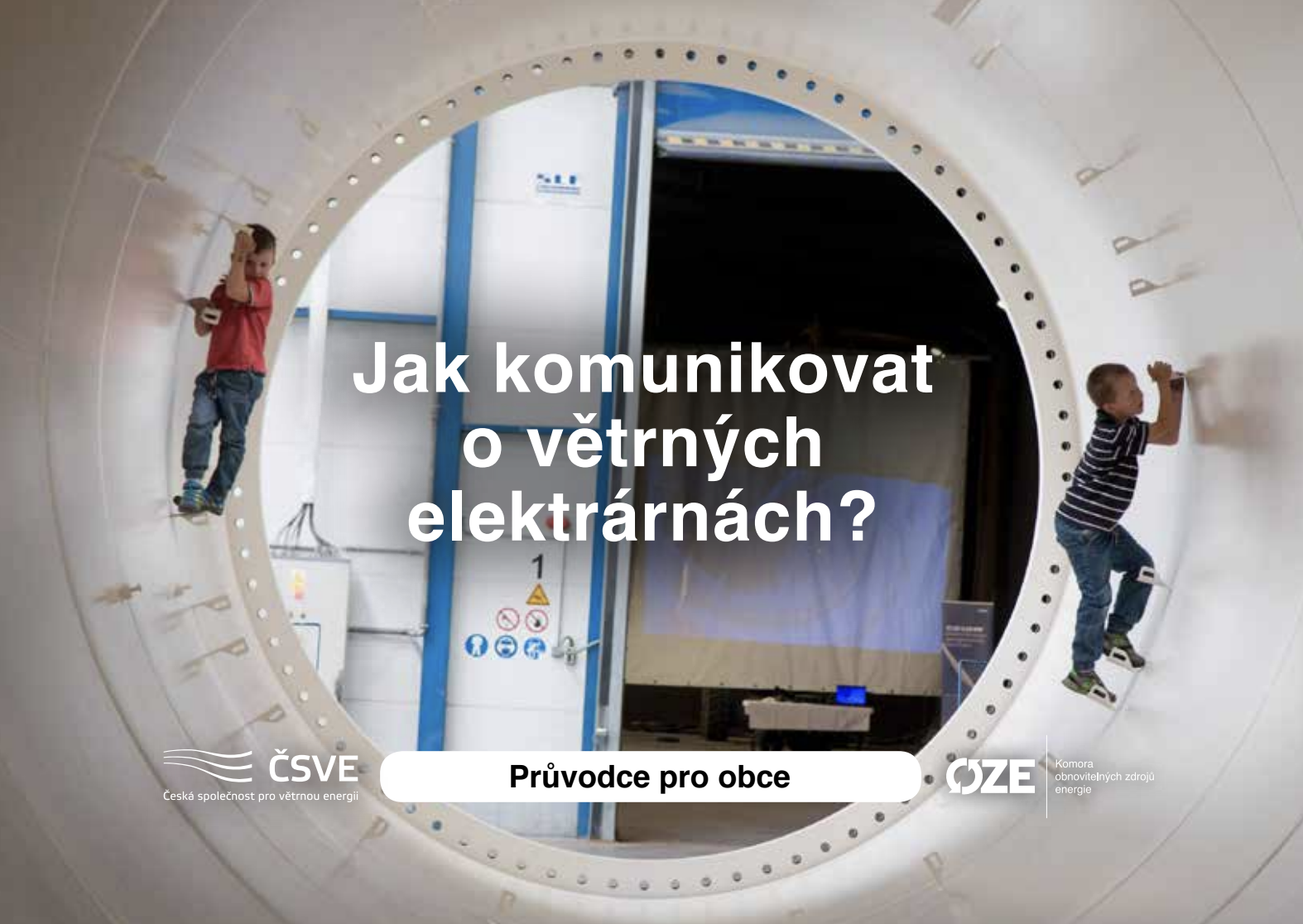 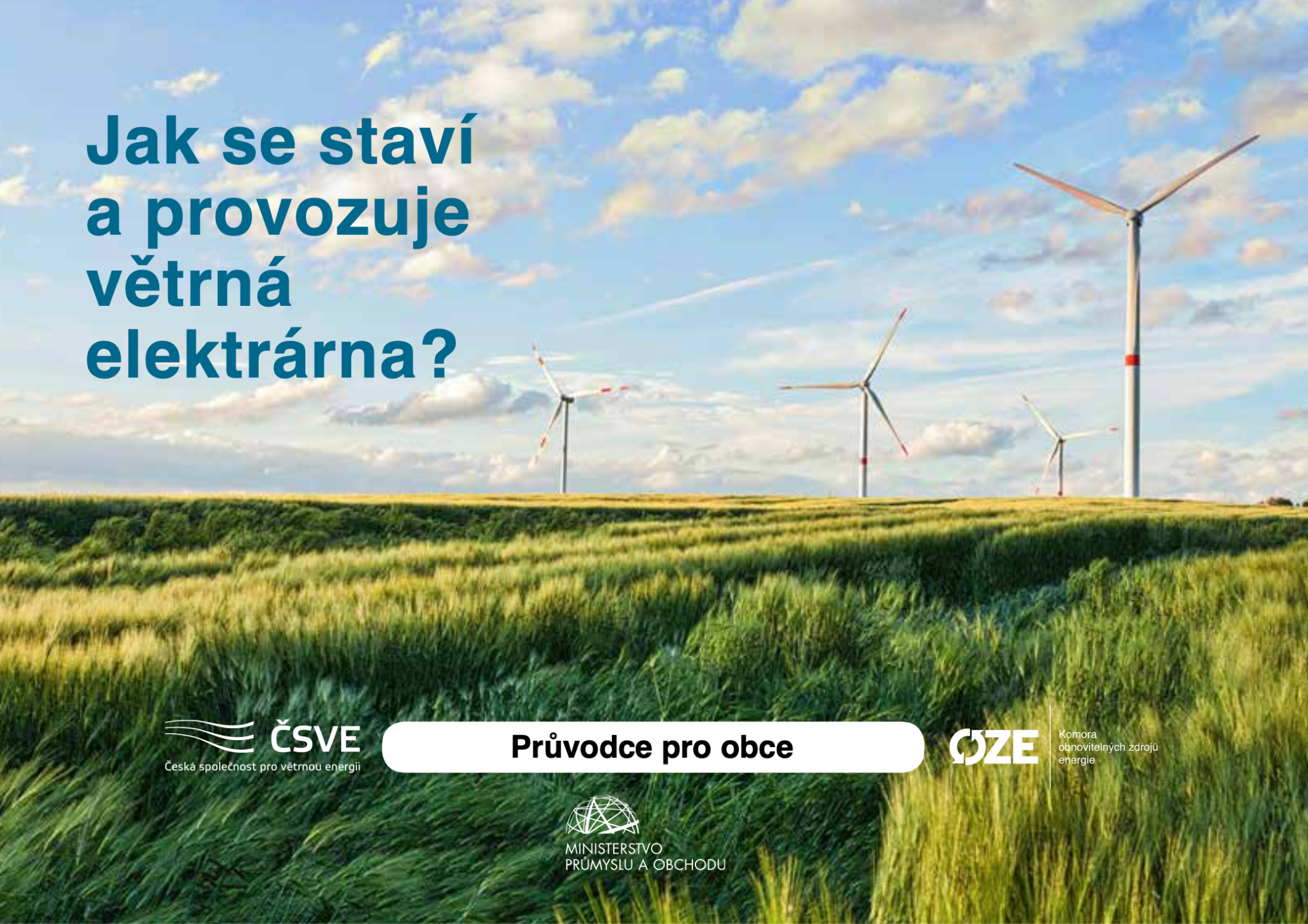 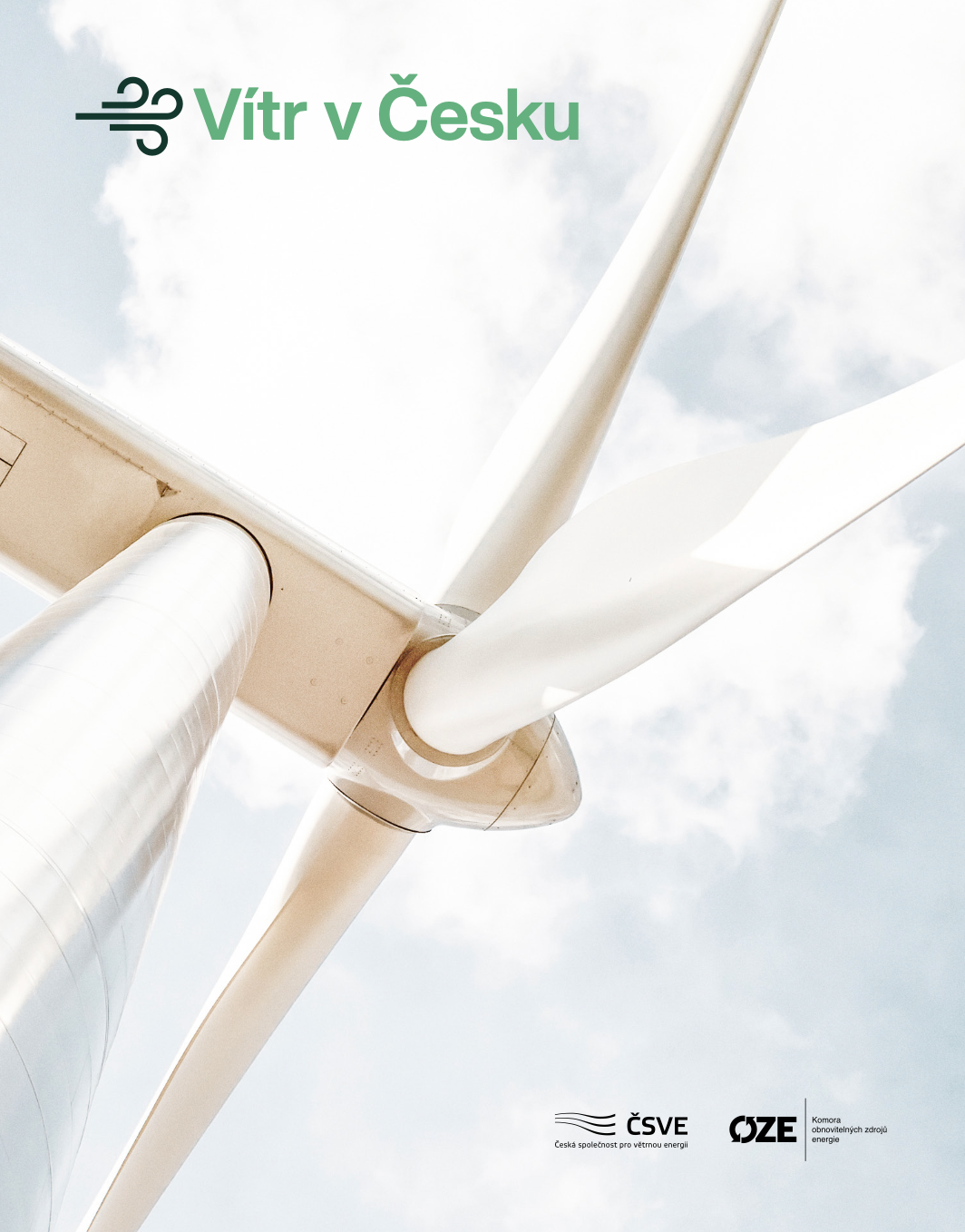 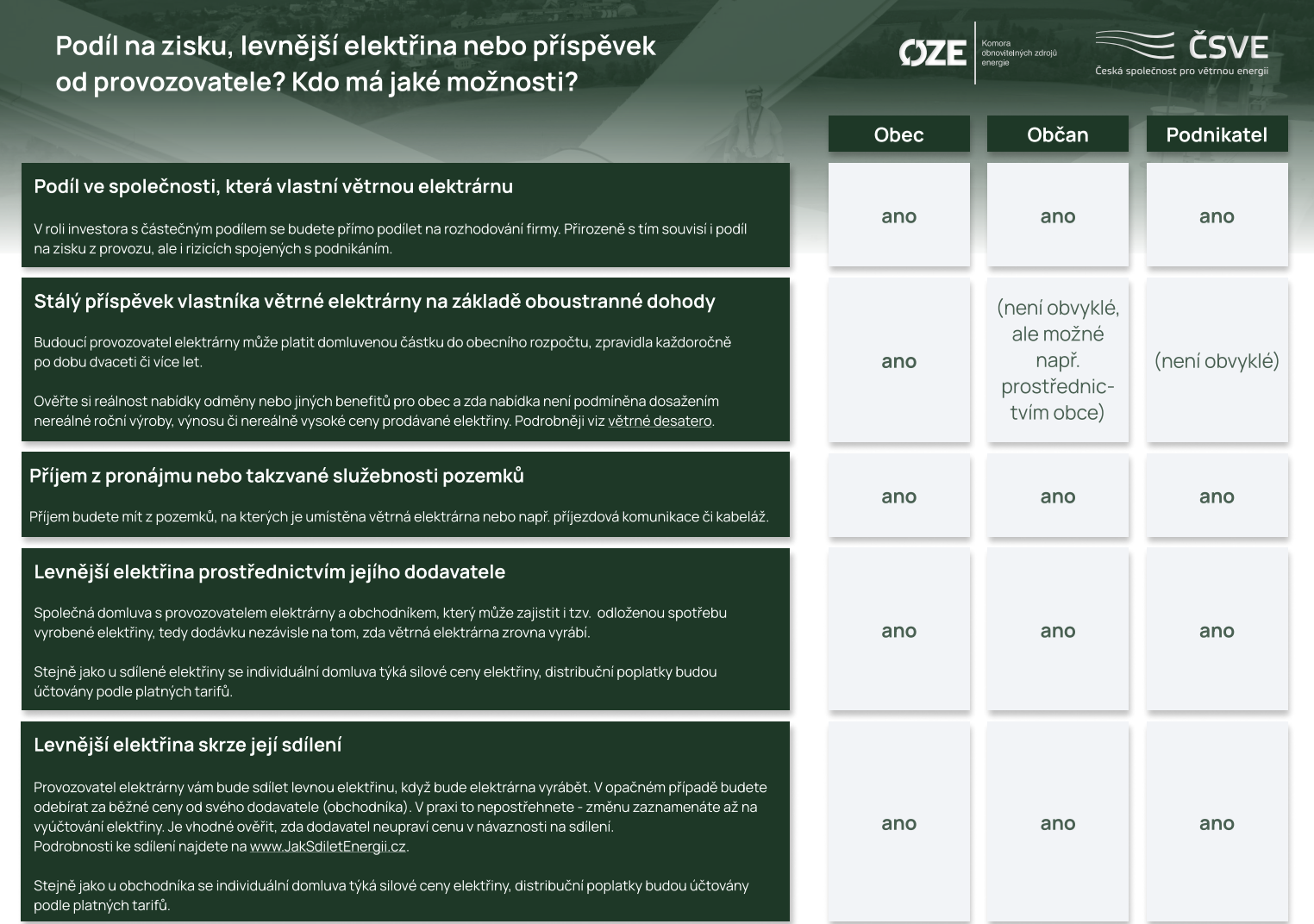 www.komoraoze.cz/dokumenty/
[Speaker Notes: newsletter: 1300+ kontaktů, každý šestý čte 
webináře
exkurze]
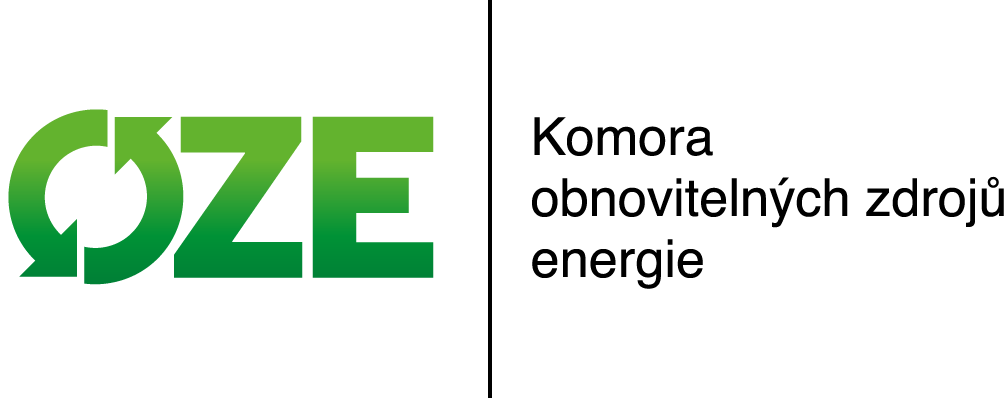 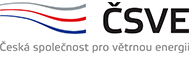 dekarbonizace důvěra nejlevnější zdvojnásobení náhrada uhlí a plynu dekarbonizace důvěra nejlevnější zdvojnásobení náhrada uhlí a plynu dekarbonizace důvěra nejlevnější zdvojnásobení náhrada uhlí a plynu dekarbonizace důvěra nejlevnější zdvojnásobení náhrada uhlí a plynu dekarbonizace důvěra nejlevnější zdvojnásobení náhrada uhlí a plynu dekarbonizace důvěra nejlevnější zdvojnásobení náhrada uhlí a plynu dekarbonizace důvěra nejlevnější zdvojnásobení náhrada uhlí a plynu dekarbonizace důvěra nejlevnější



Děkuji za pozornost
Štěpán Chalupa 
stepan.chalupa@komoraoze.cz